L’UNIVERS
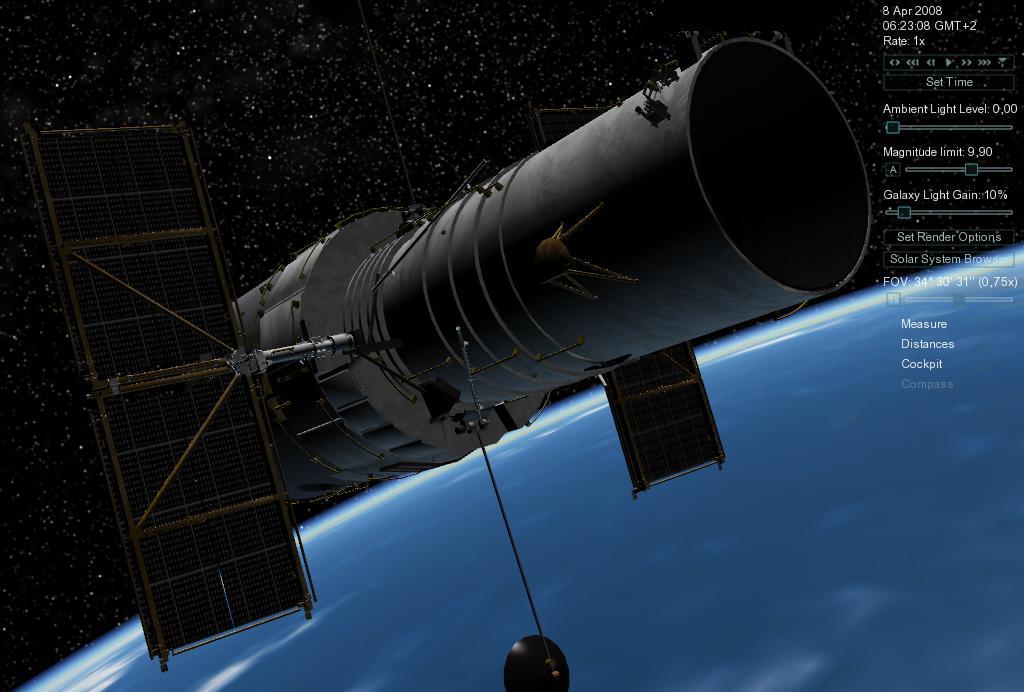 Hubble
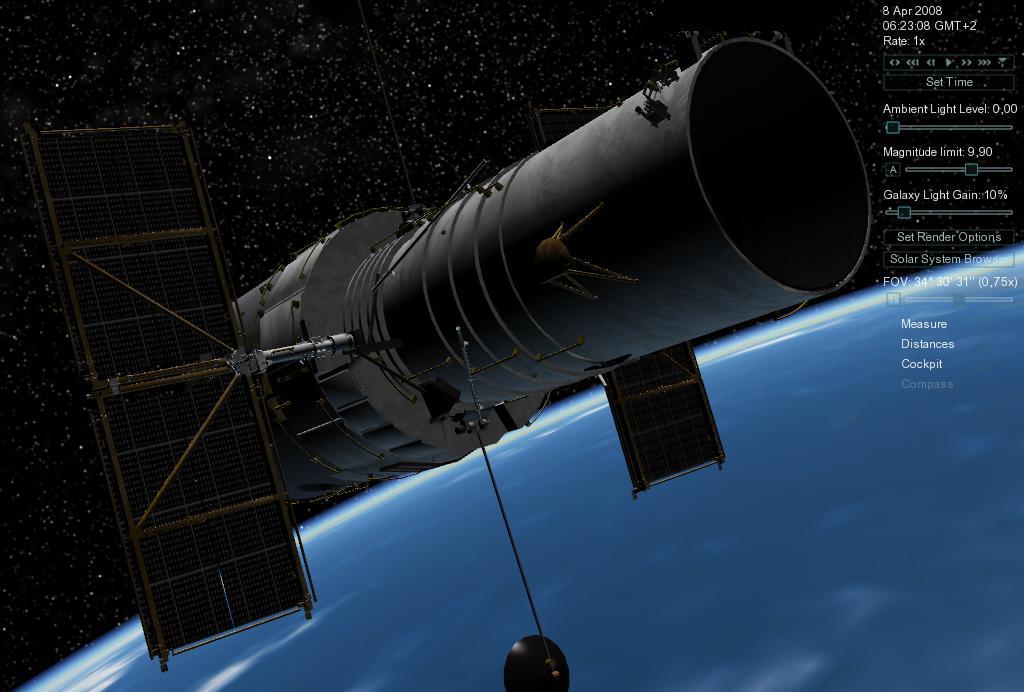 Le télescope spatial Hubble est un télescope robotique situé sur les bords extérieurs de l'atmosphère, sur une orbite circulaire autour de la Terre à 593 km au dessus du niveau de la mer, avec une période orbitale comprise entre 96 et 97 min. à une vitesse de 28 000 km / h. 
Il a un poids d'environ 11 000 kilos, est cylindrique et a une longueur de 13,2 m et un diamètre maximal de 4,2 m. 
Le télescope peut obtenir des images avec une résolution optique supérieure à 0,1 seconde d'arc.
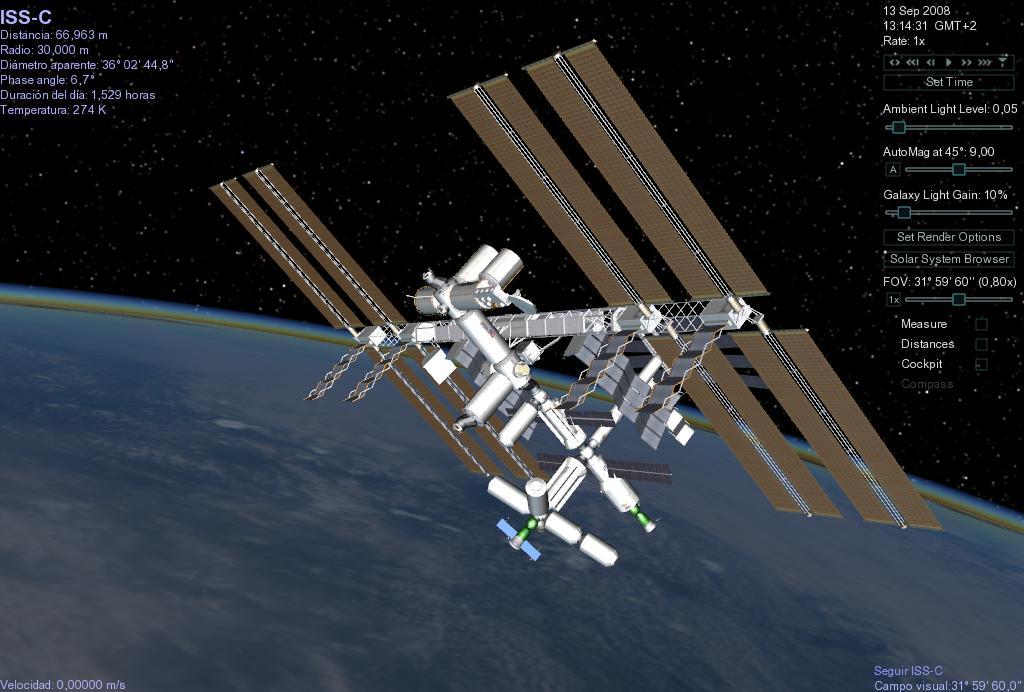 La station spatiale internationale
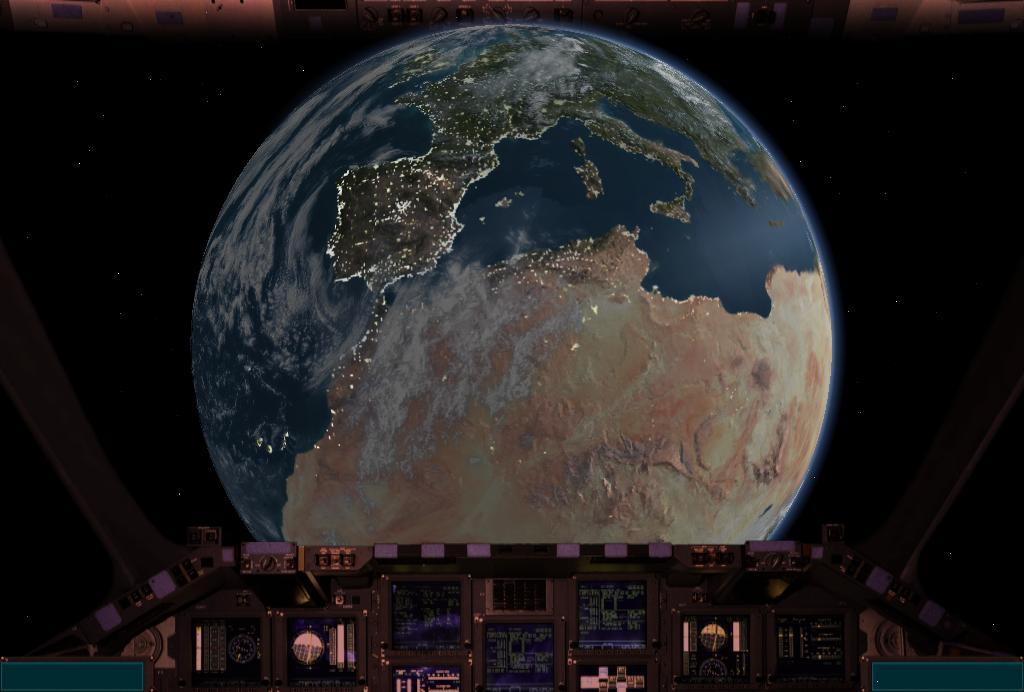 Vue depuis l’intérieur du vaisseau
LES PLUS BELLES PHOTOS PRISES PAR HUBBLE
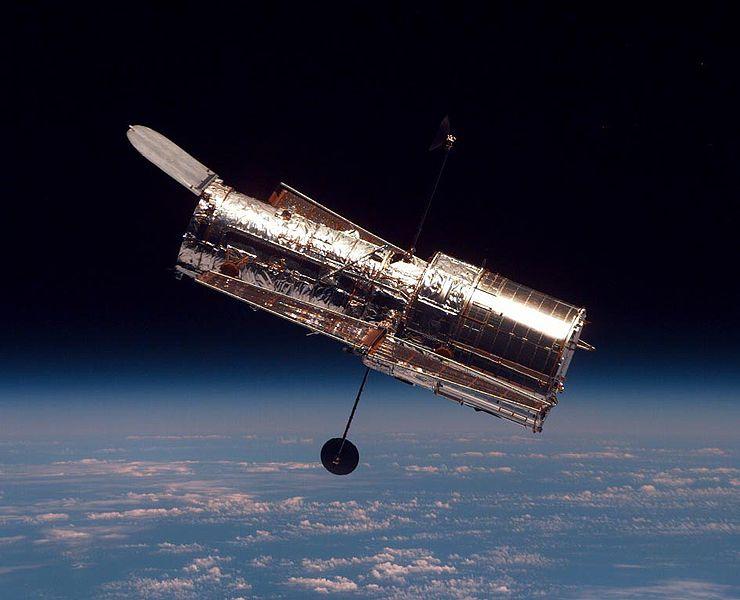 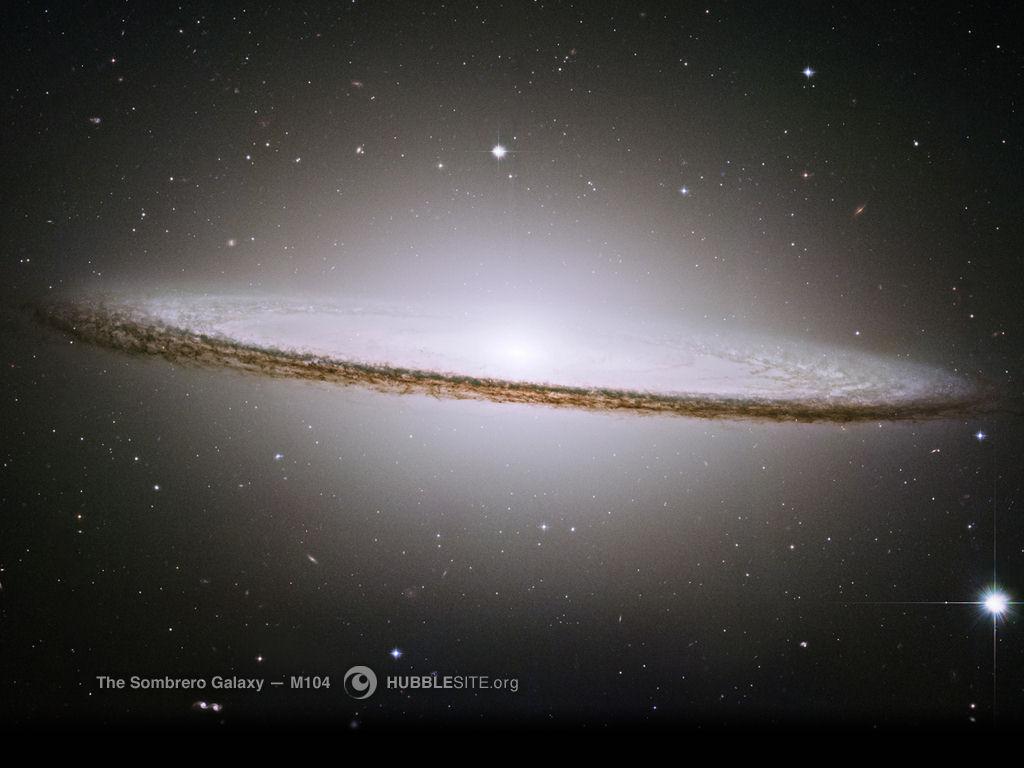 La galaxie du chapeau, appelée aussi M104 dans le catalogue Messier, à une distance de 28 millions d’années lumière
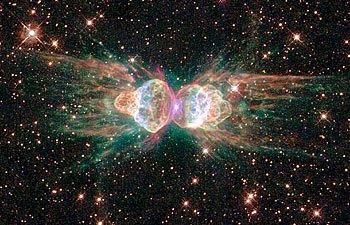 la fabuleuse nébuleuse Mz3 appelée aussi nébuleuse de la fourmil, entre 6000 et 9000 années lumière.
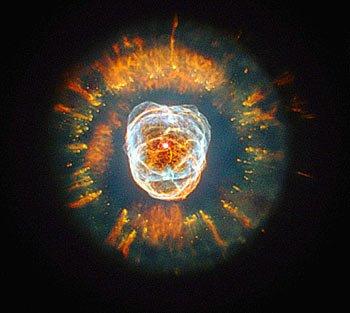 La nébuleuse de l’ Esquimau, NGC 2392, située à 5000 années lumière.
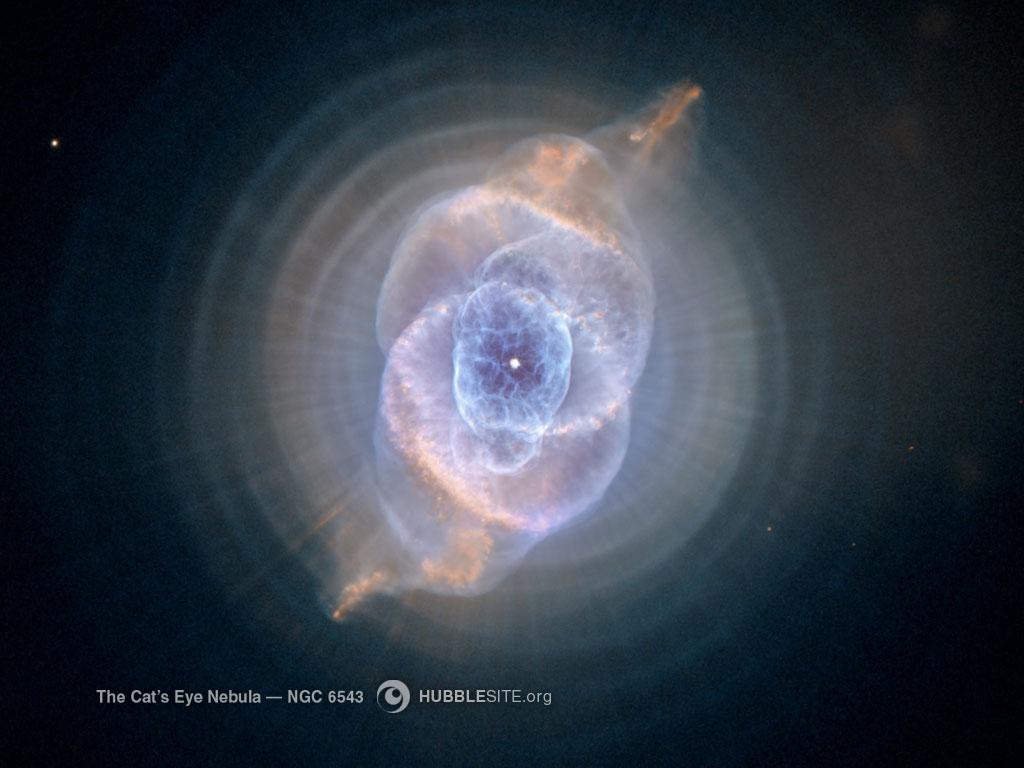 La nébuleuse de l’oeil du chat
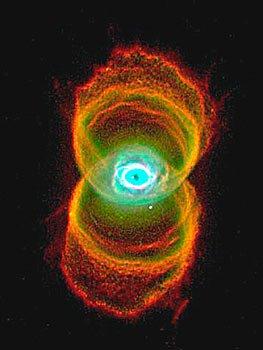 La nébuleuse Hourglass située à 8000 années lumière,
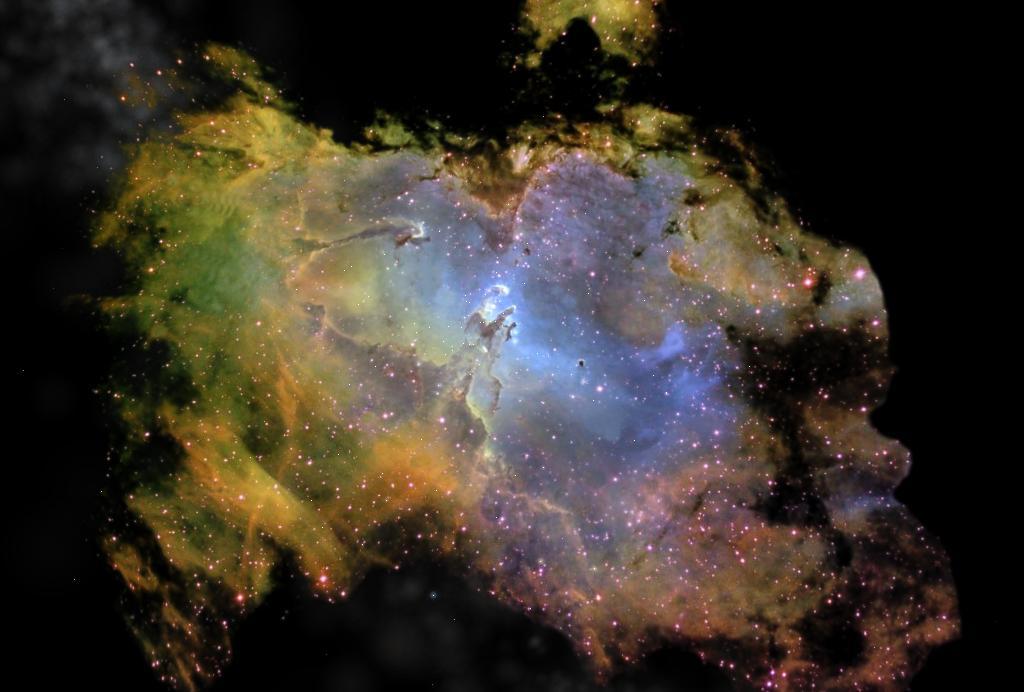 M16: Nébuleuse de l’aigle
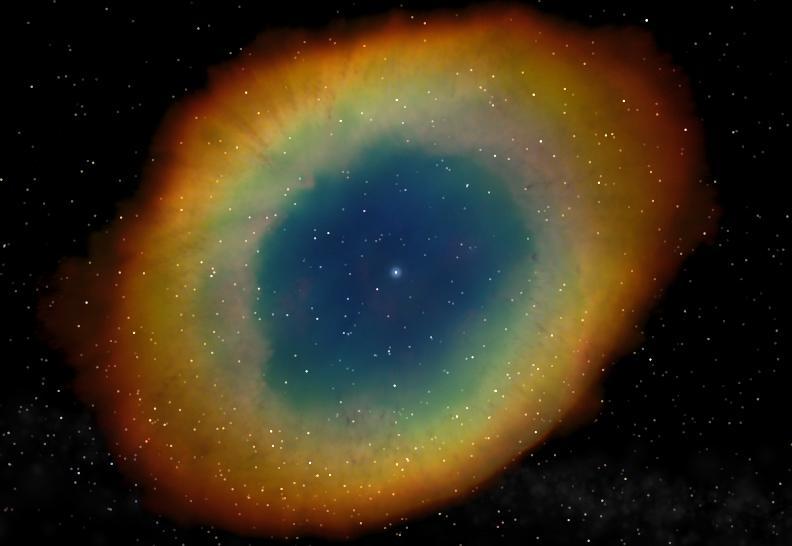 M57: Nébuleuse de l’anneau
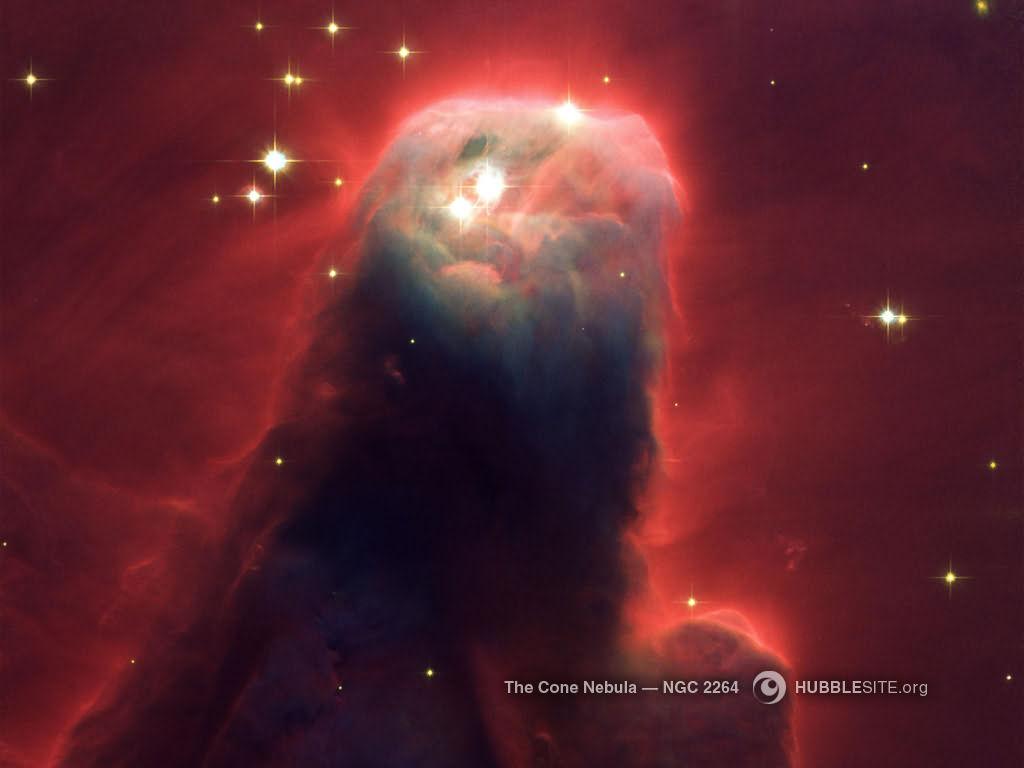 La nébuleuse du Cone, à 2.5 années lumière.
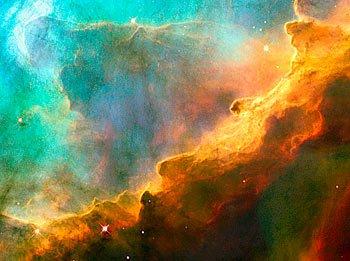 Un fragment de la Nébuleuse du Cygne, située à 5500 années lumière de distance, décrite comme " un océan bouillonnant d’hydrogène avec de petites quantités d’oxygène, de souffre et d’autres éléments”
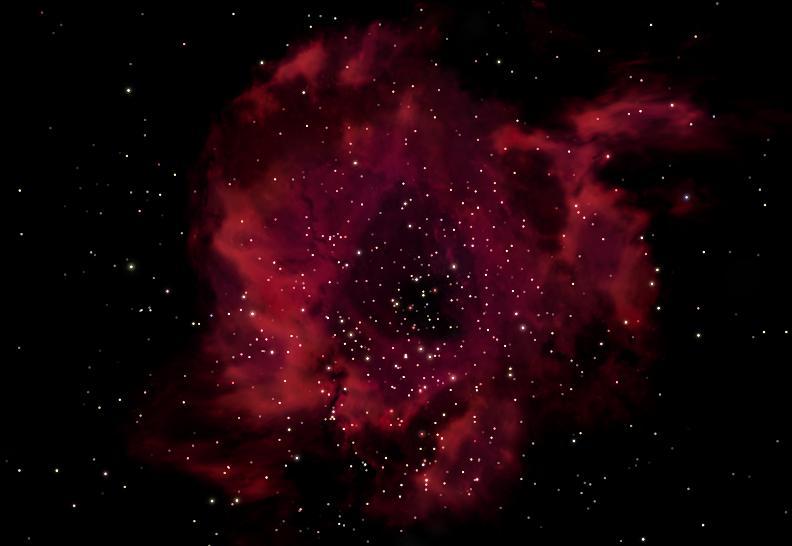 NGC 2237: Nébuleuse de la Rosette
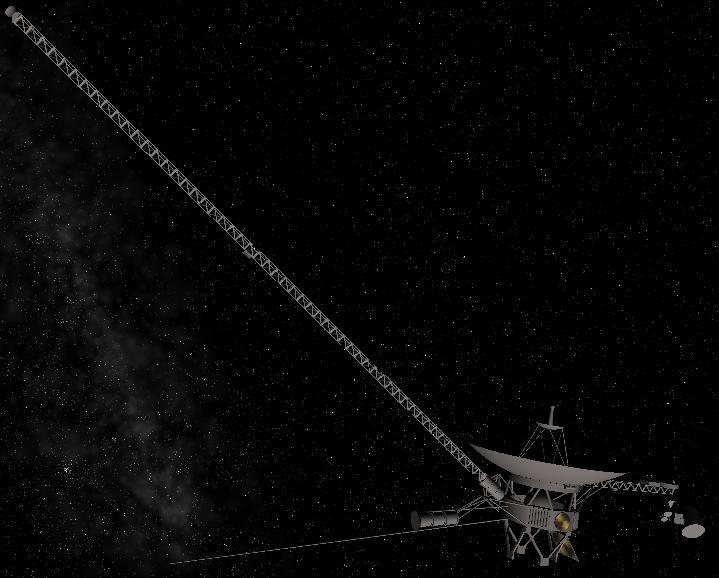 La sonde Voyager 1
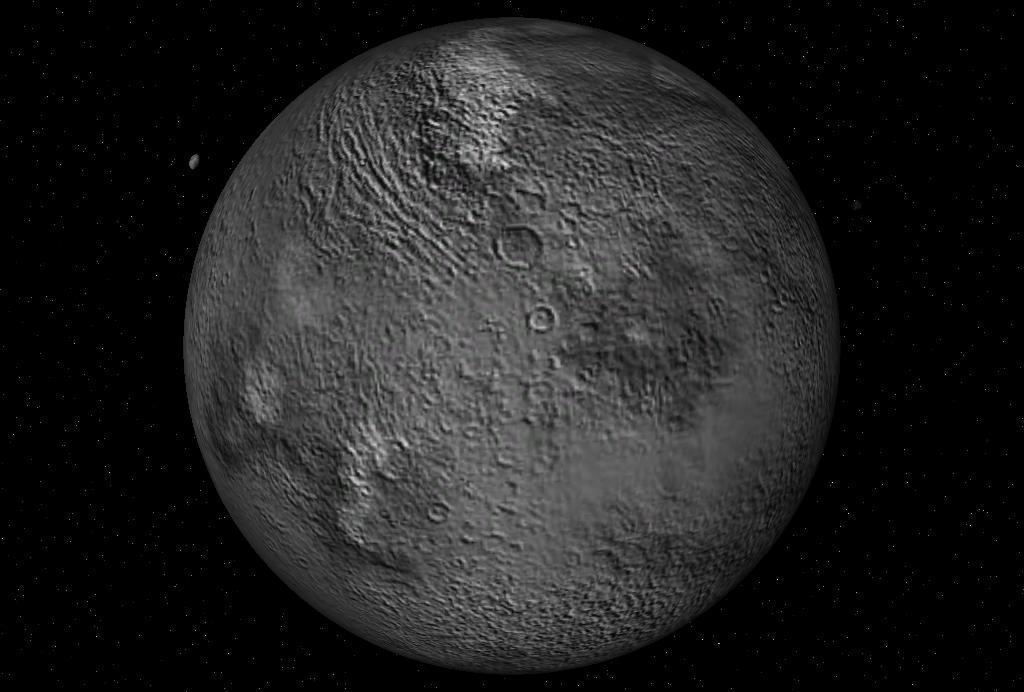 Planète naine 2003 UB 313 (Eris)
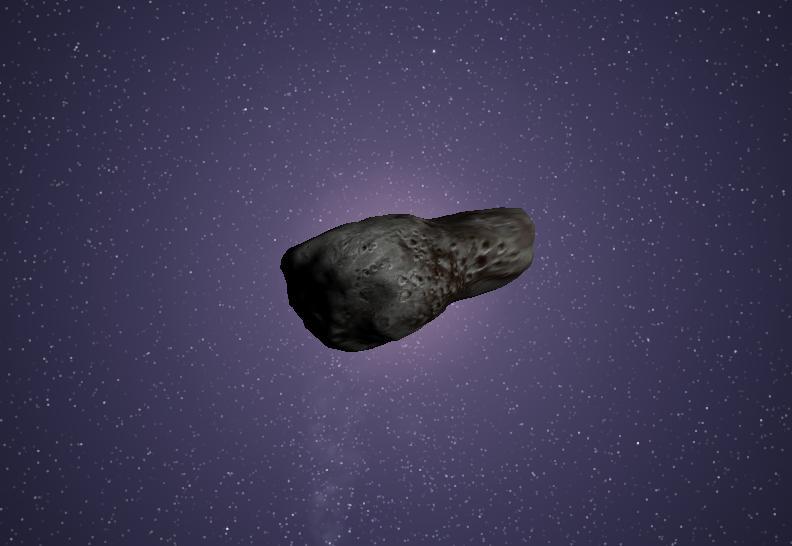 La Comète Halley
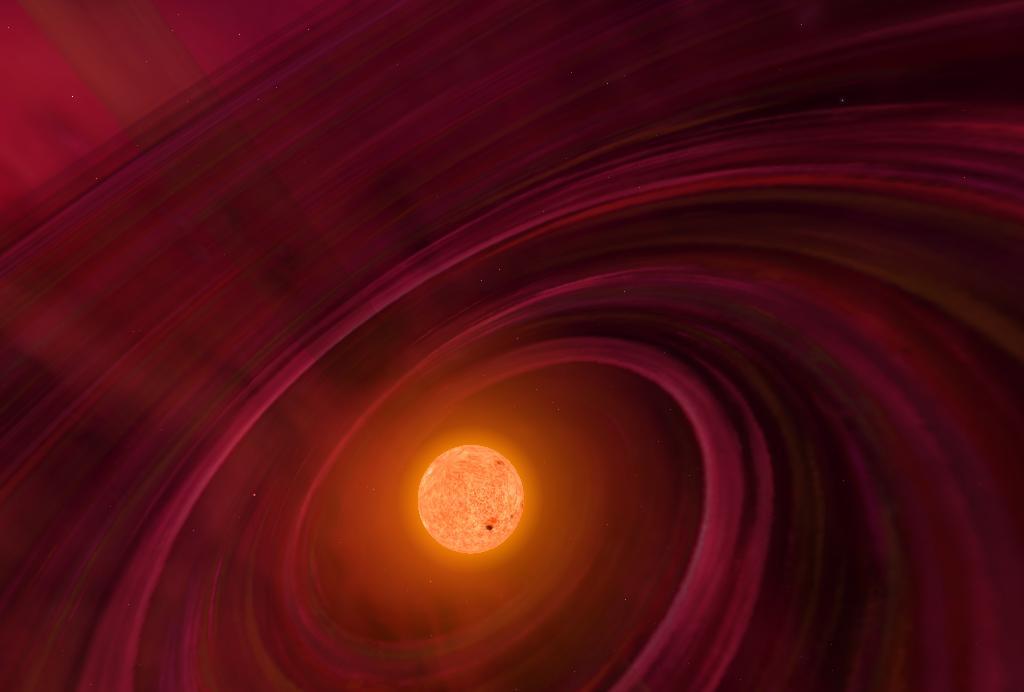 Protoétoile
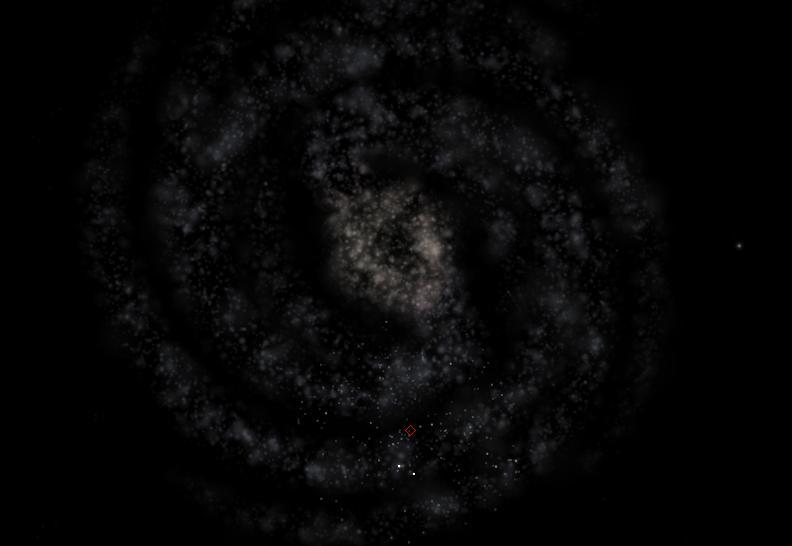 Voie lactée (notre sol est indiqué)
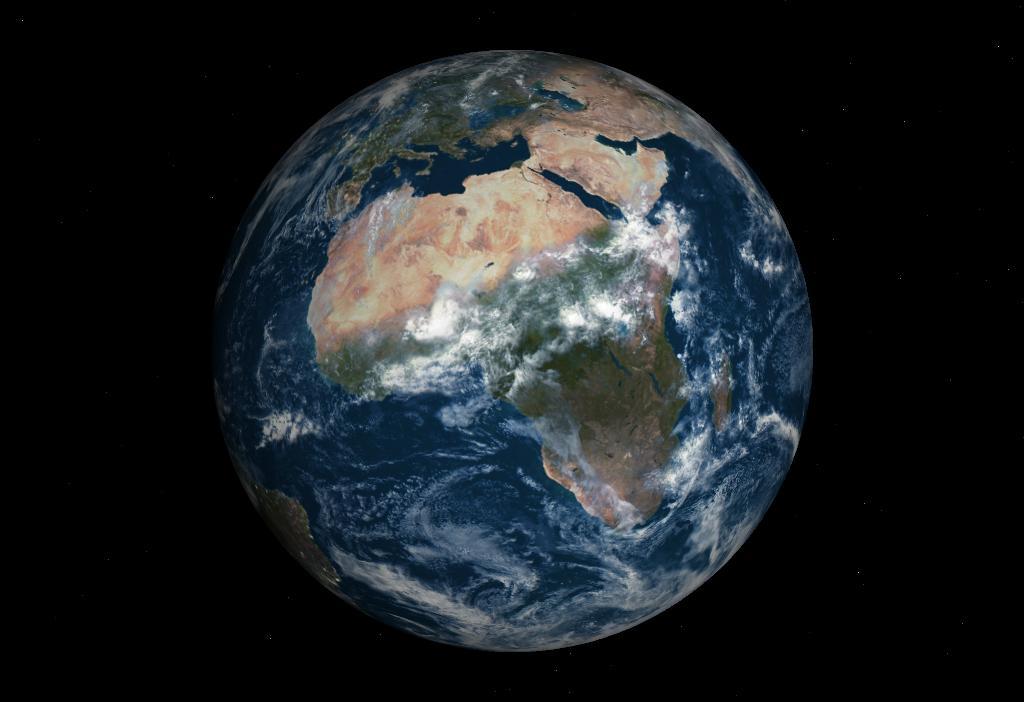 La Terre avec des nuages
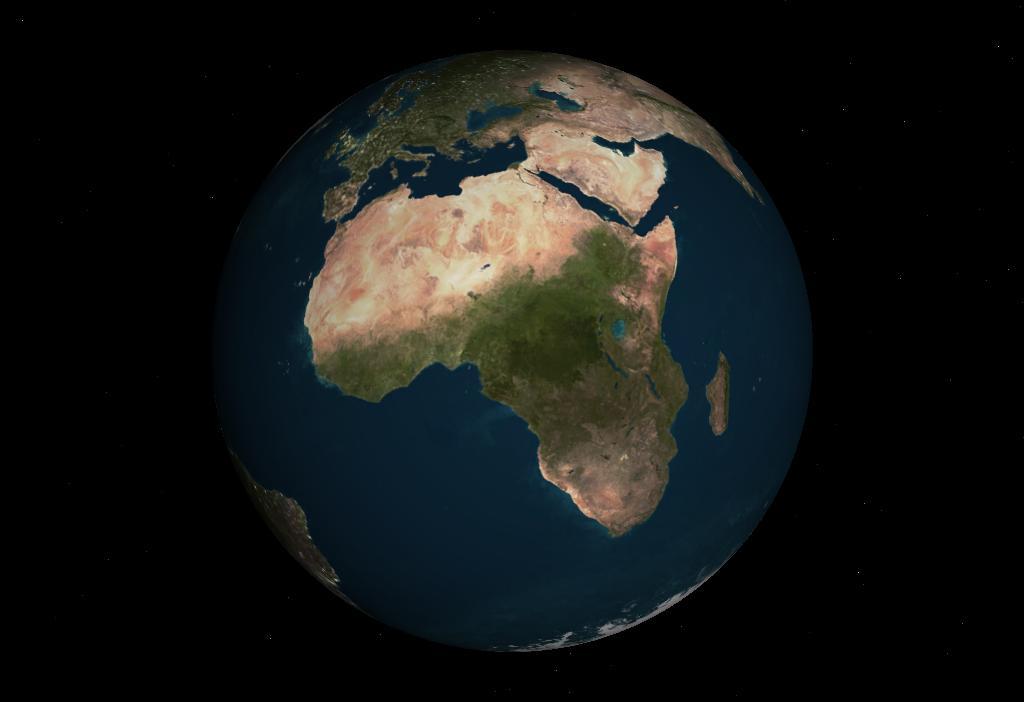 La Terre sans nuage
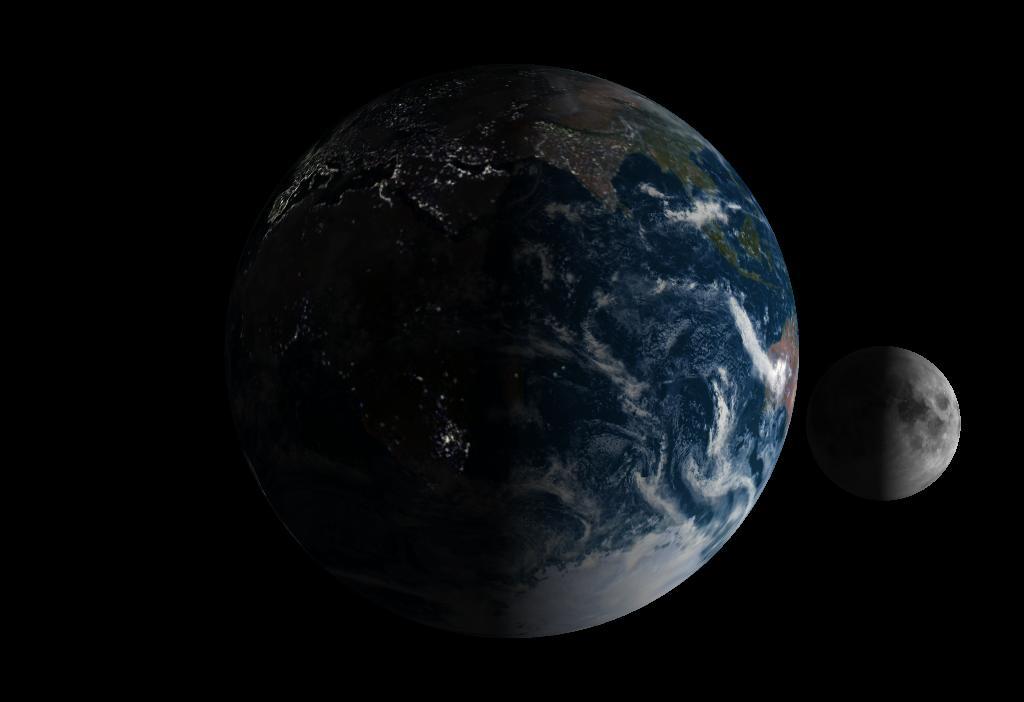 La terre avec la lune croissante
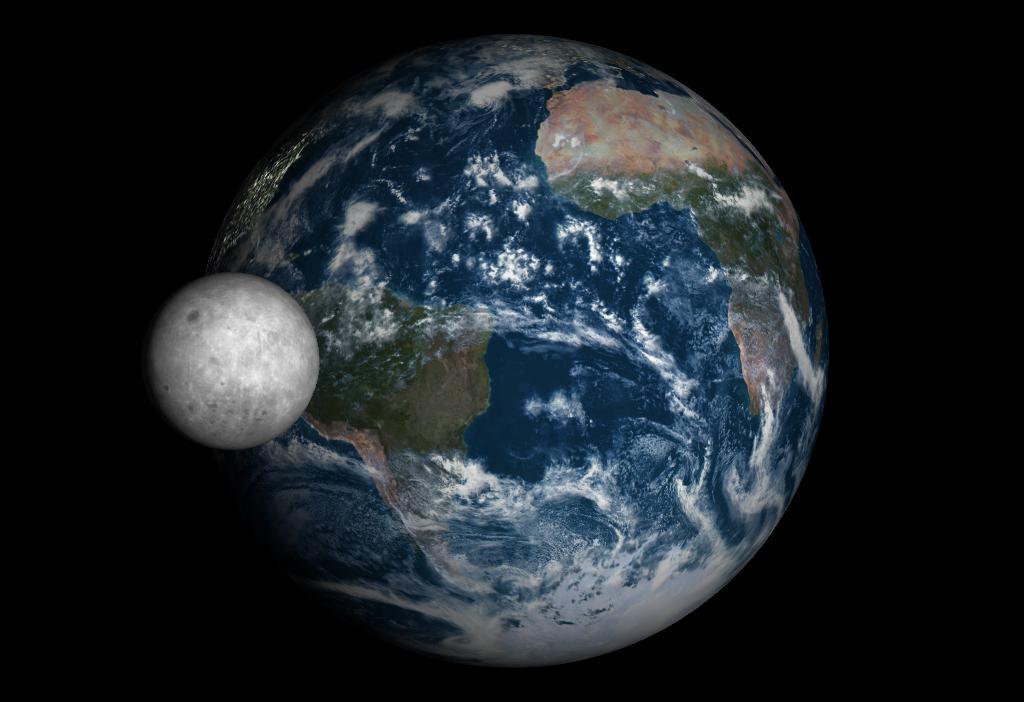 La terre avec la nouvelle lune
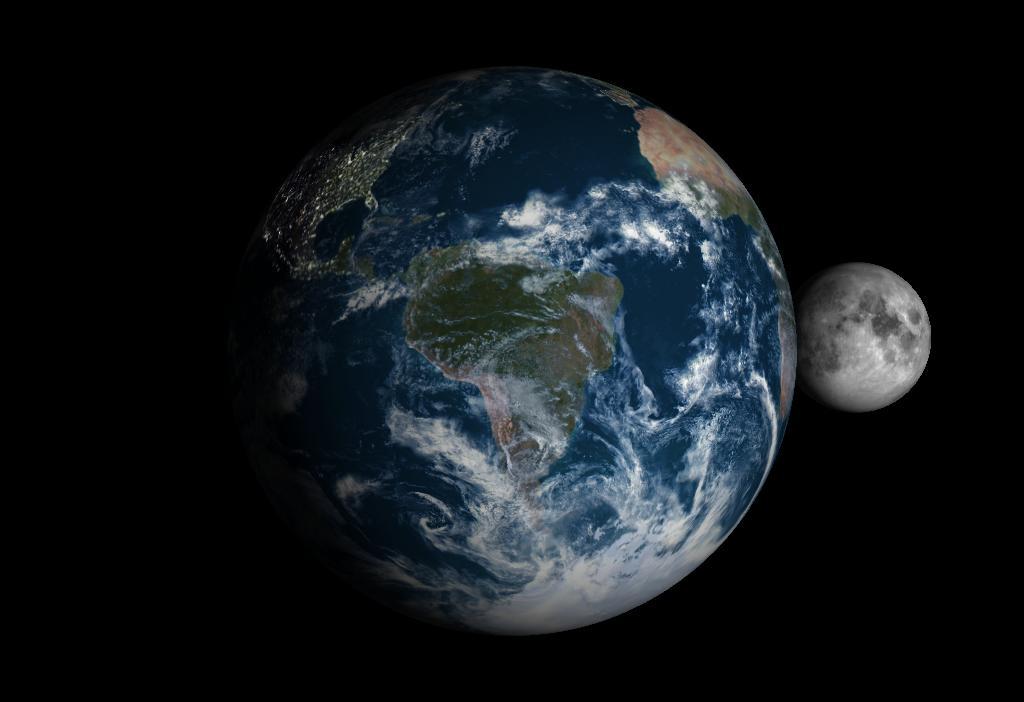 La terre avec la pleine lune
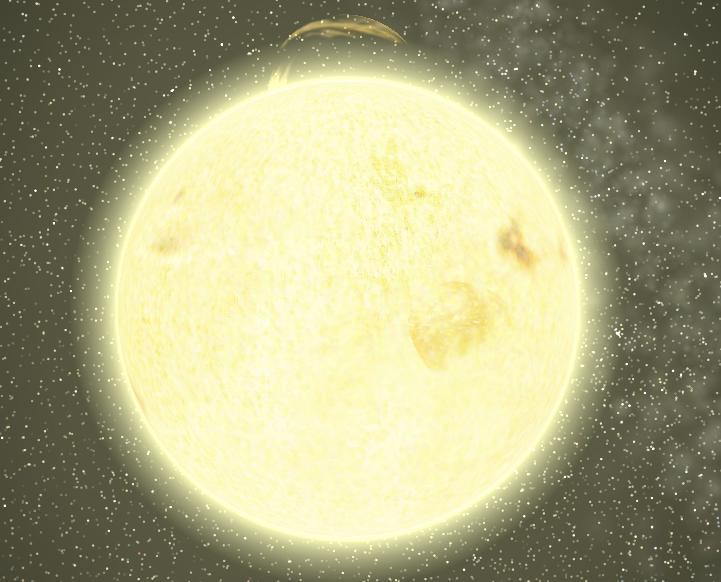 Le soleil avec atmosphère
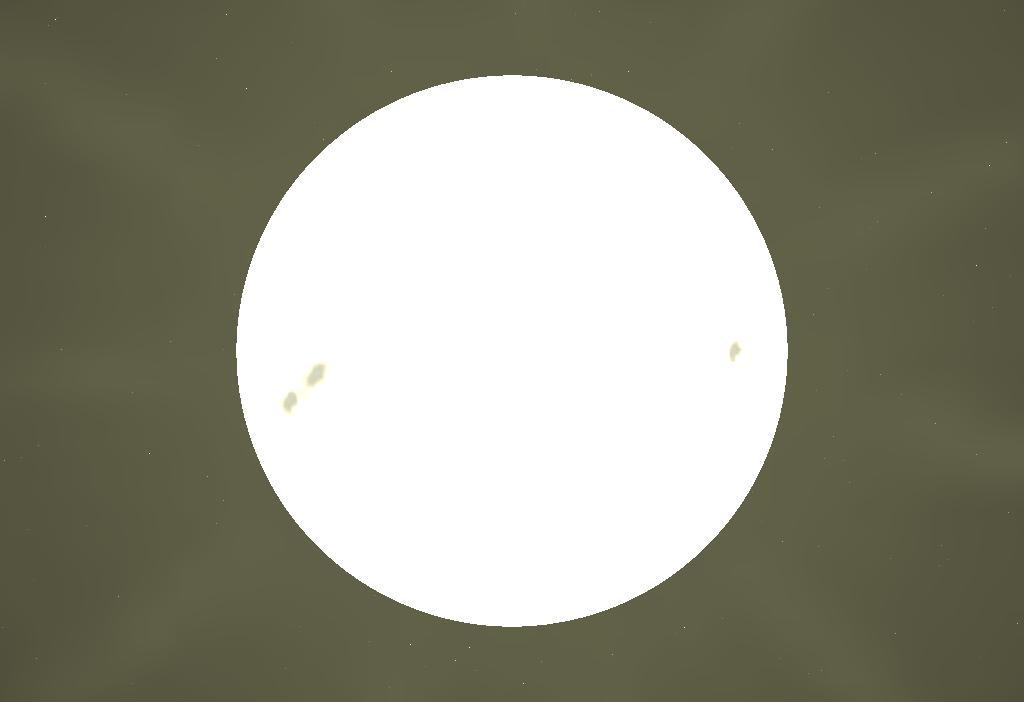 Le soleil sans atmosphère
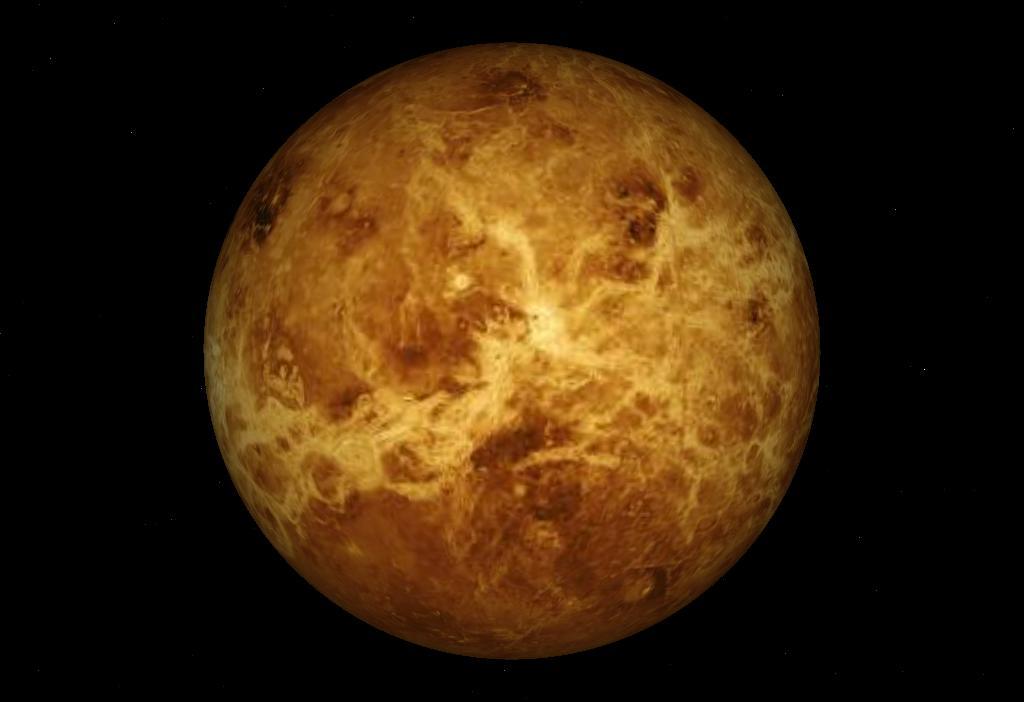 Vénus sans nuages
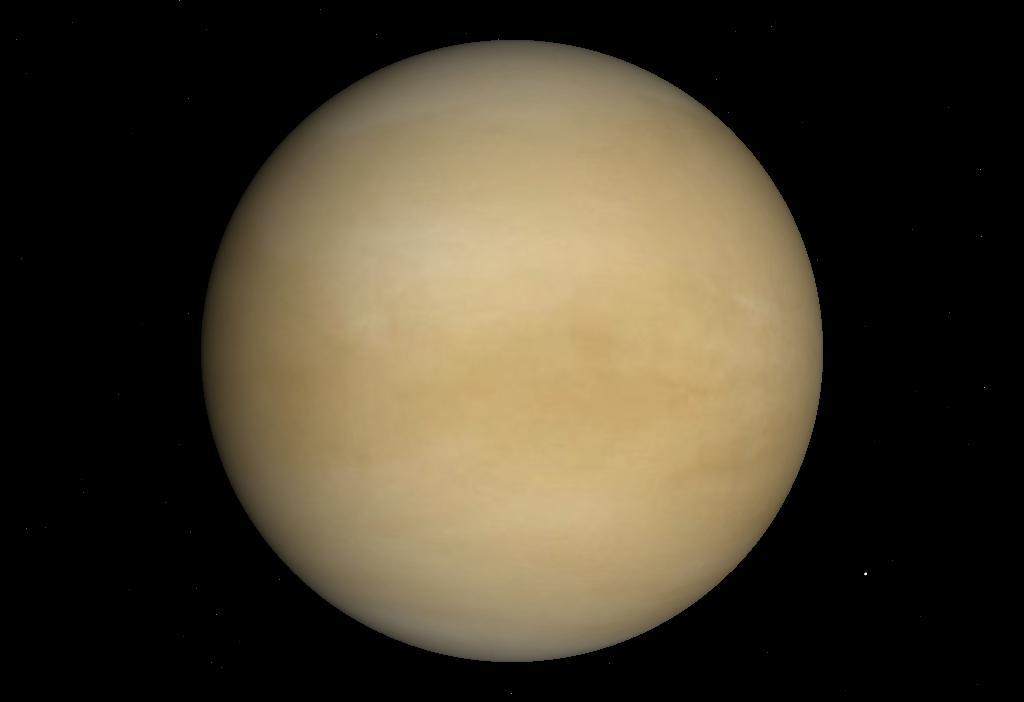 Venus avec nuages
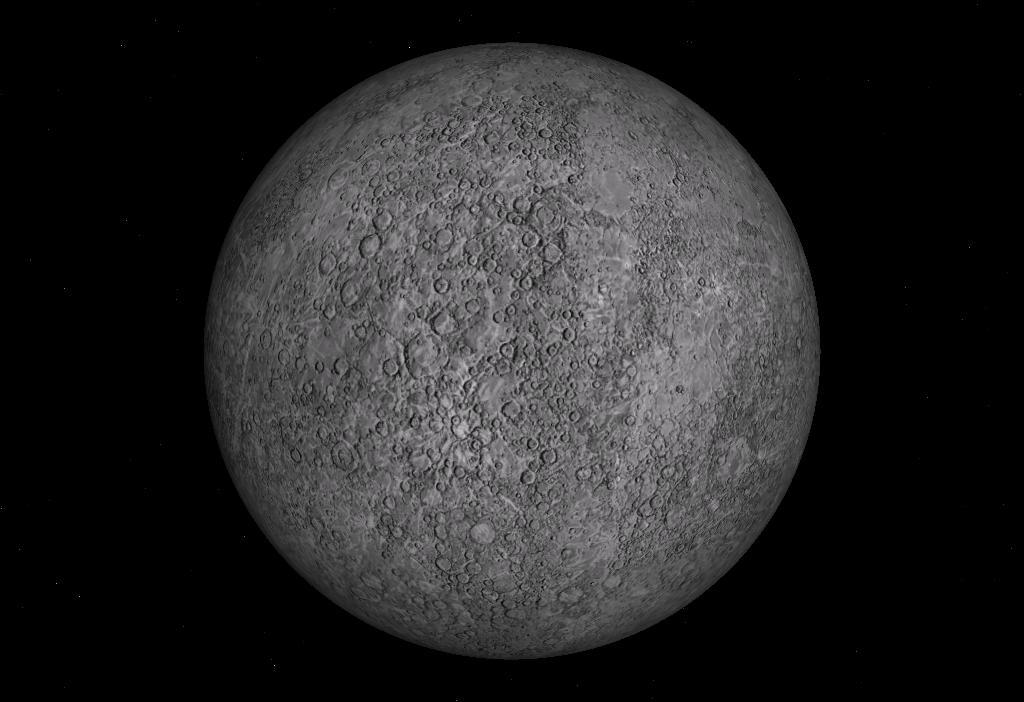 Mercure
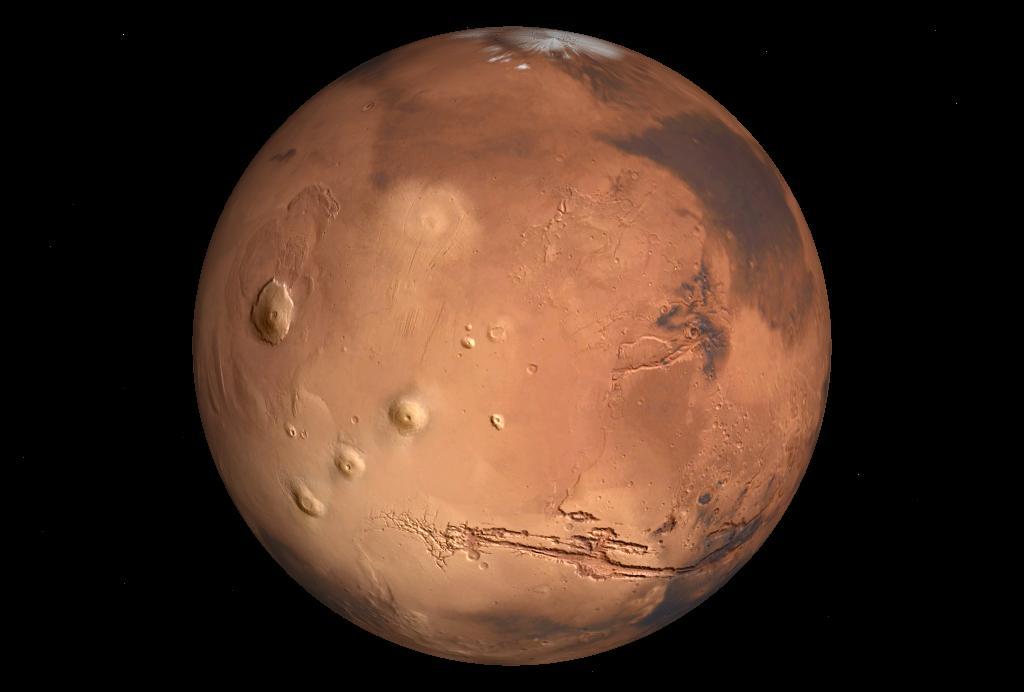 Mars
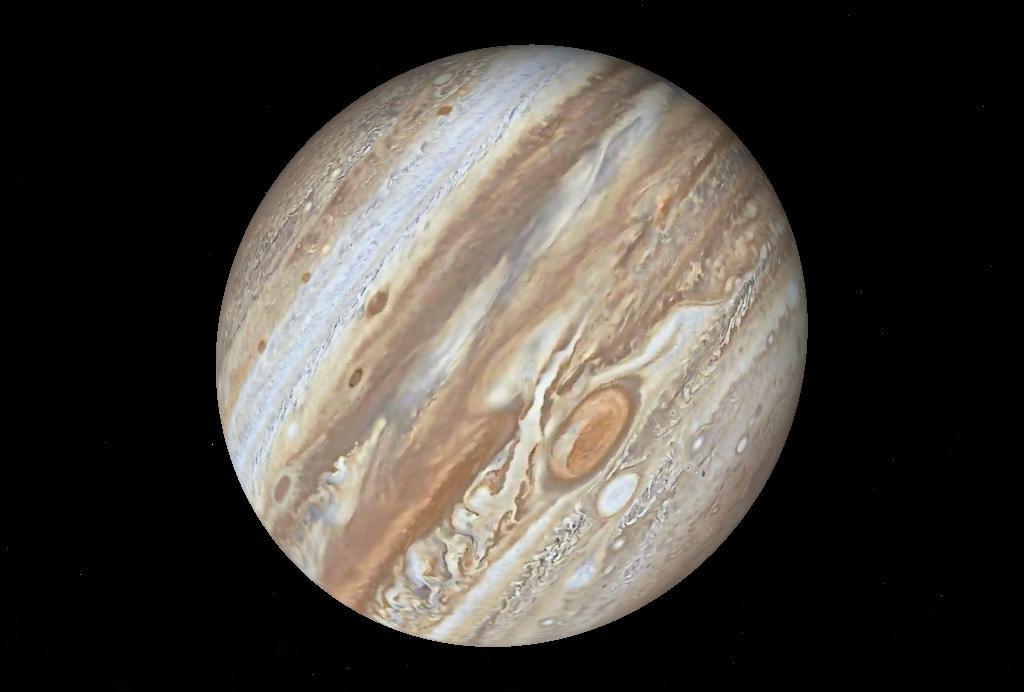 Jupiter
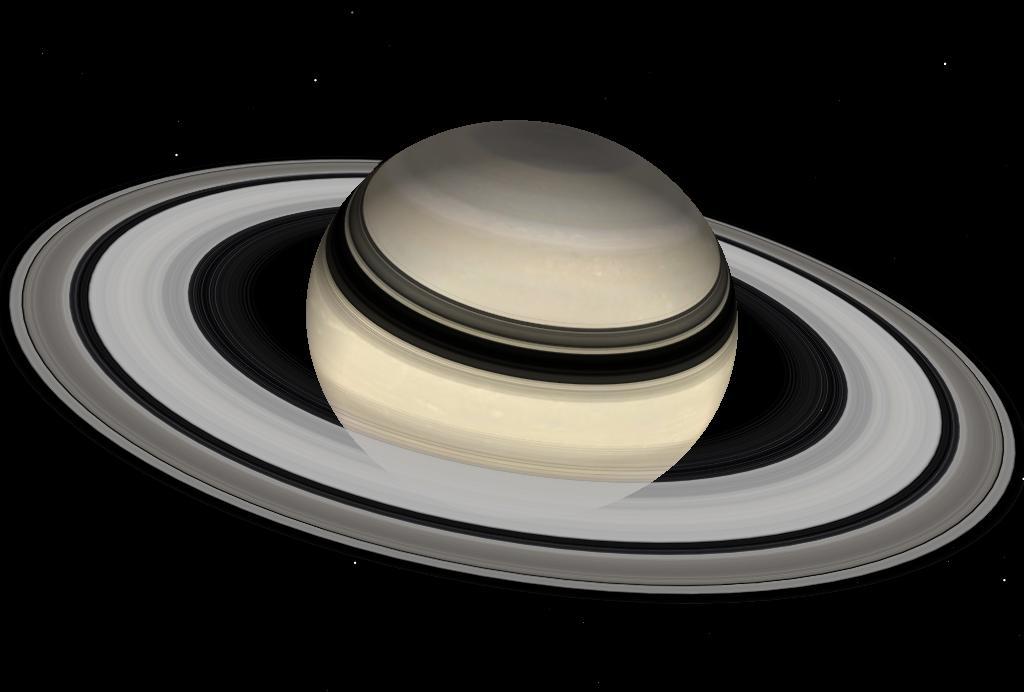 Saturne
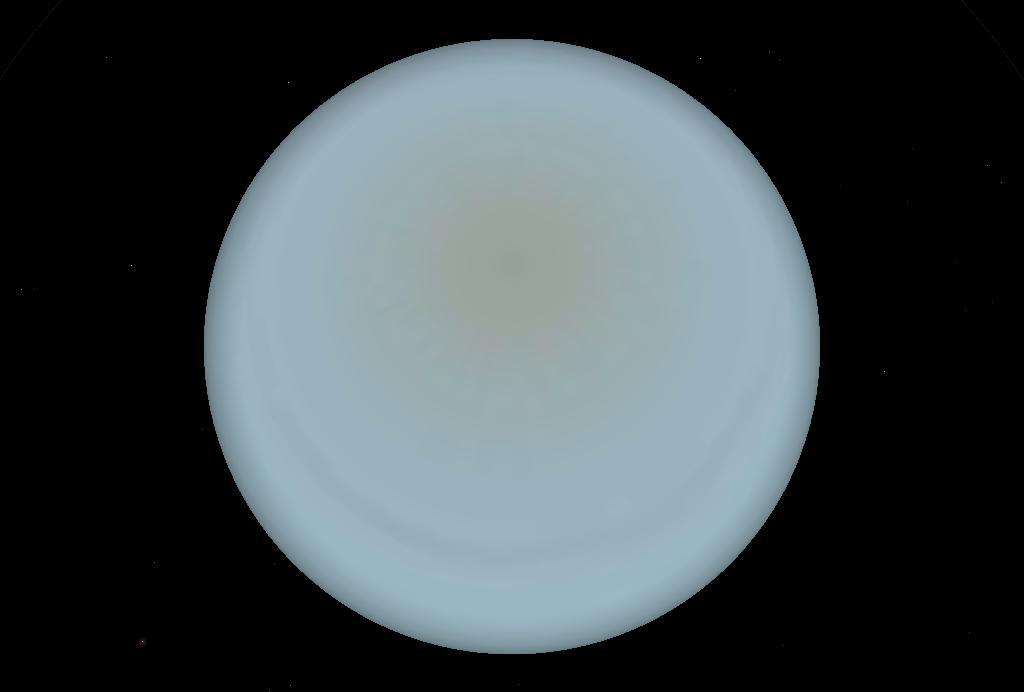 Uranus
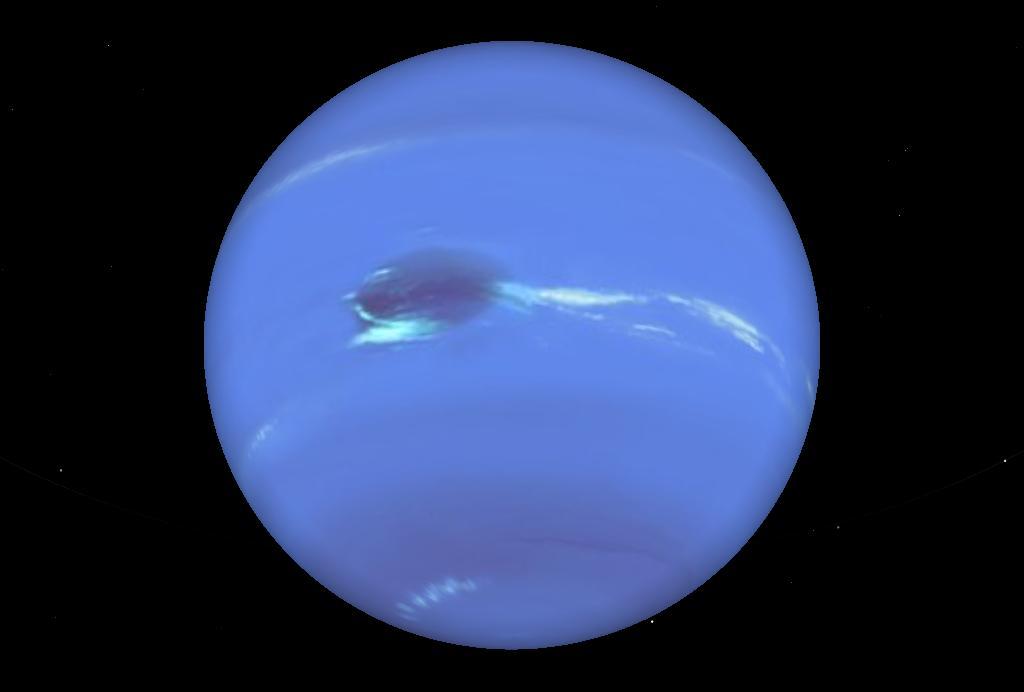 Neptune
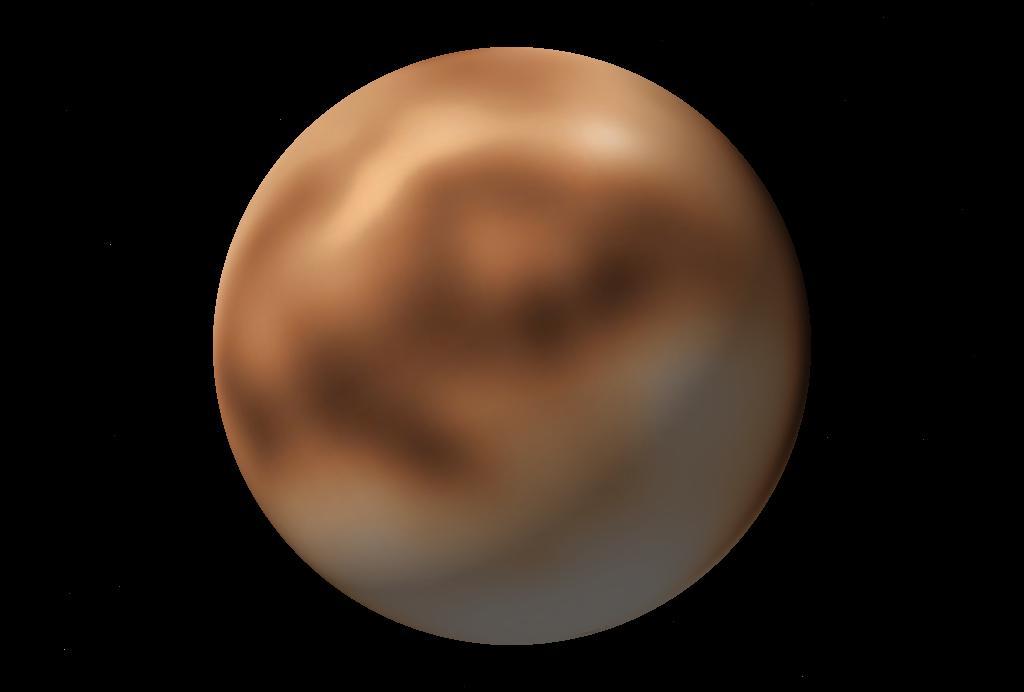 Pluton
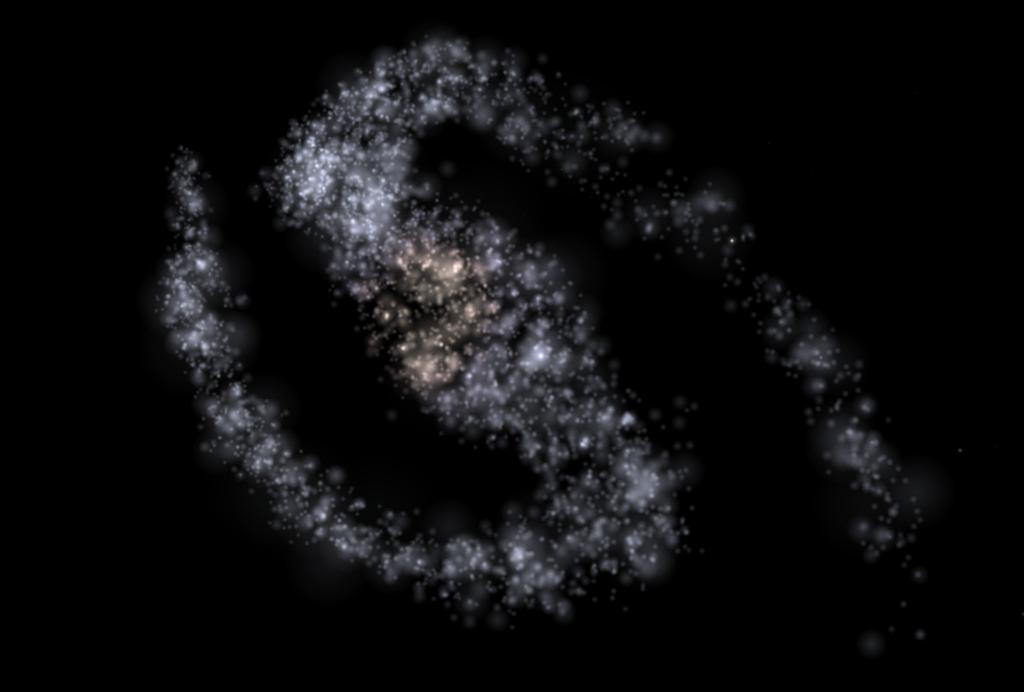 La Voie lactée
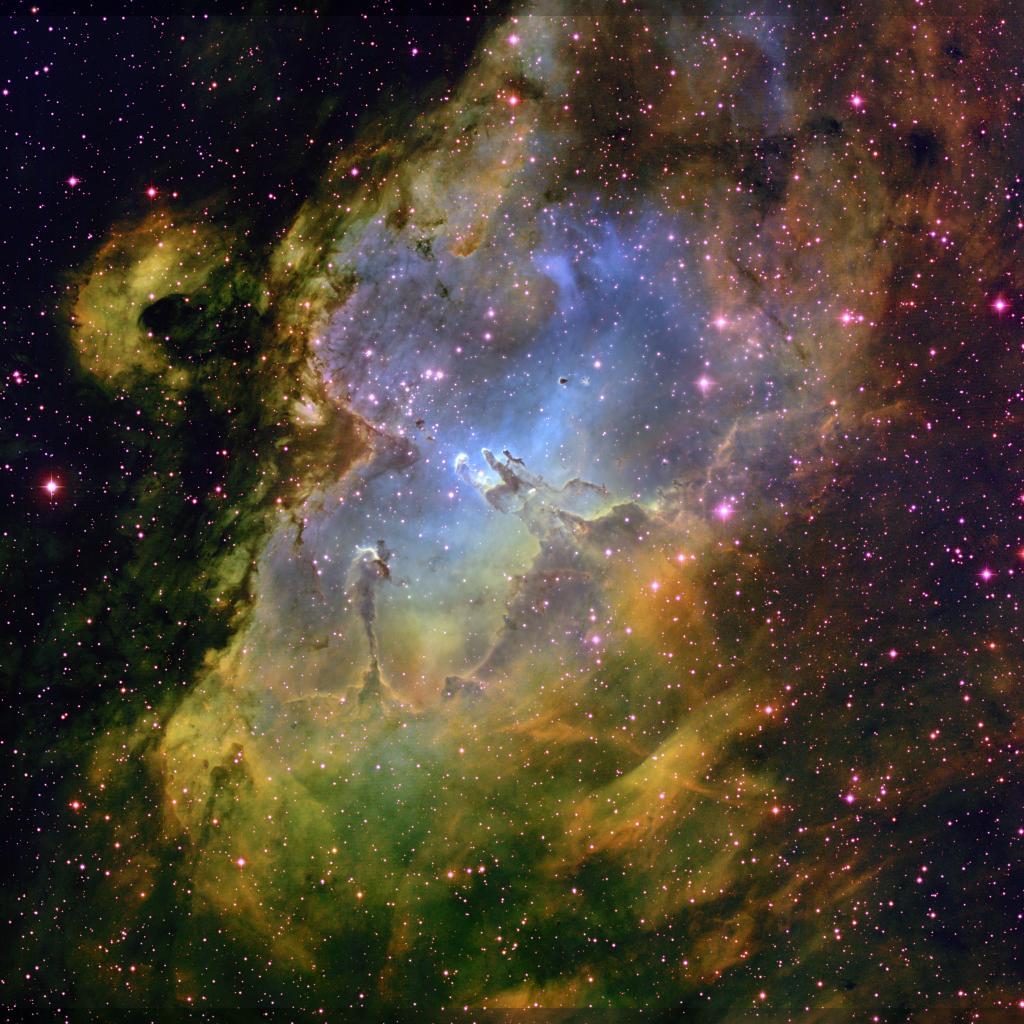 La nébuleuse de l’Aigle ou M 16 se trouve dans la constelation du Serpent, 
c’est une fenêtre ouverte au milieu de la nuit étoilée.
En son intérieur, de jeunes étoiles en processus de formation, créant un formidable spectacle d’émissions gazeuses
TOUT CELA EST VRAIMENT FASCINANT, 

MAIS C’EST AUSSI TROUBLANT DE LE VOIR DE  CETTE MANIÈRE:
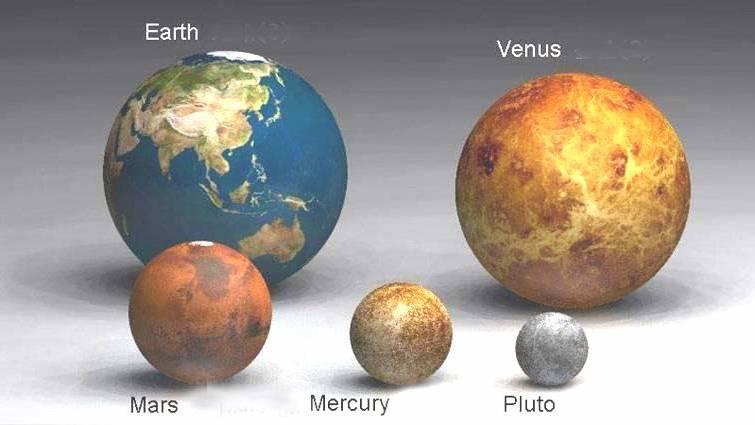 Terre
Mars
Mercure
Pluton
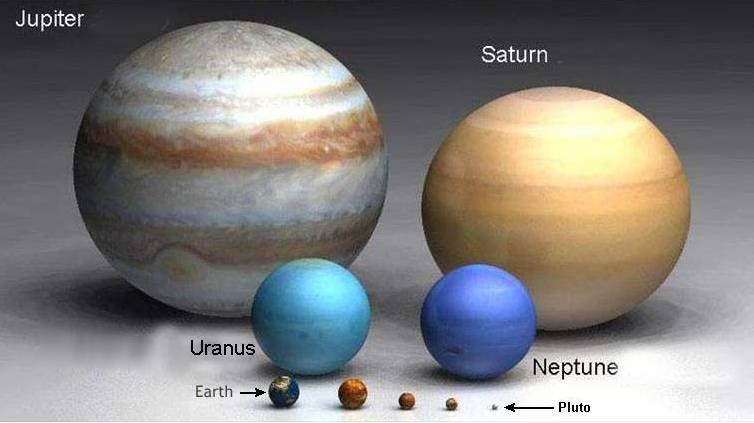 Terre
Pluton
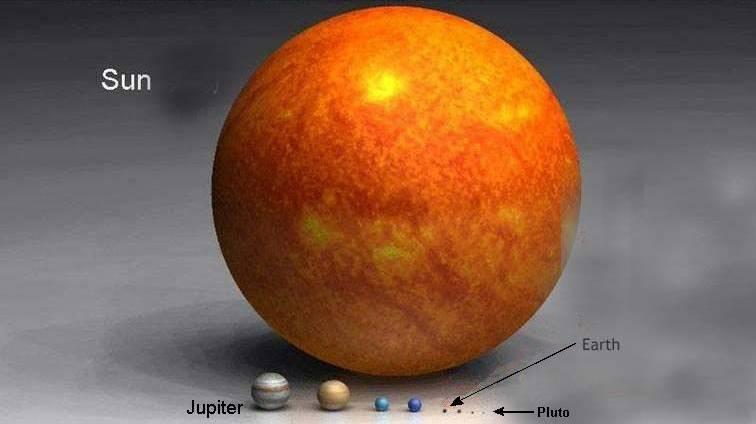 Sol
Tierra
Pluton
AU-DELÀ DE NOTRE SOLEIL, 
IL Y A UN GRAND UNIVERS
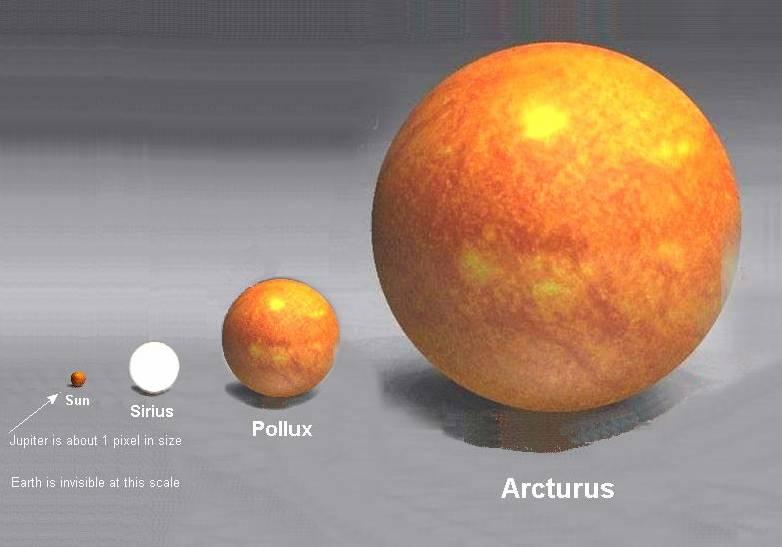 Soleil
Sirius
Jupiter a 1 pixel

La Terre n’est pas visible à cette échelle
Arthur
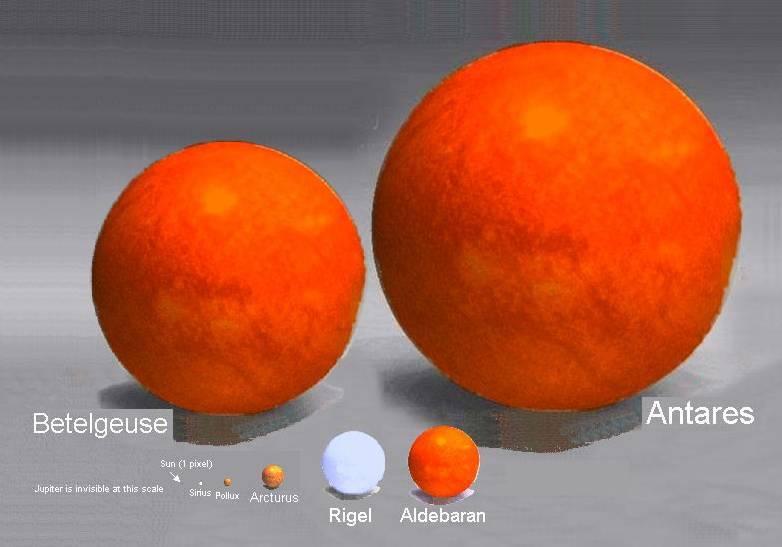 Soleil – 1 pixel
Jupiter est invisible à cette échelle
Antares est la 15ème étoile plus brillante dans le ciel. Elle est à plus de 1000 années lumière.
ET TOI QUELLE EST TA TAILLE?

ET QUELLE EST LA TAILLE DES CHOSES QUI TE PRÉOCCUPENT?

¿QUELLES SONT LES CHOSES QUI SONT IMPORTANTES?

METS LA VIE EN PERSPECTIVE!
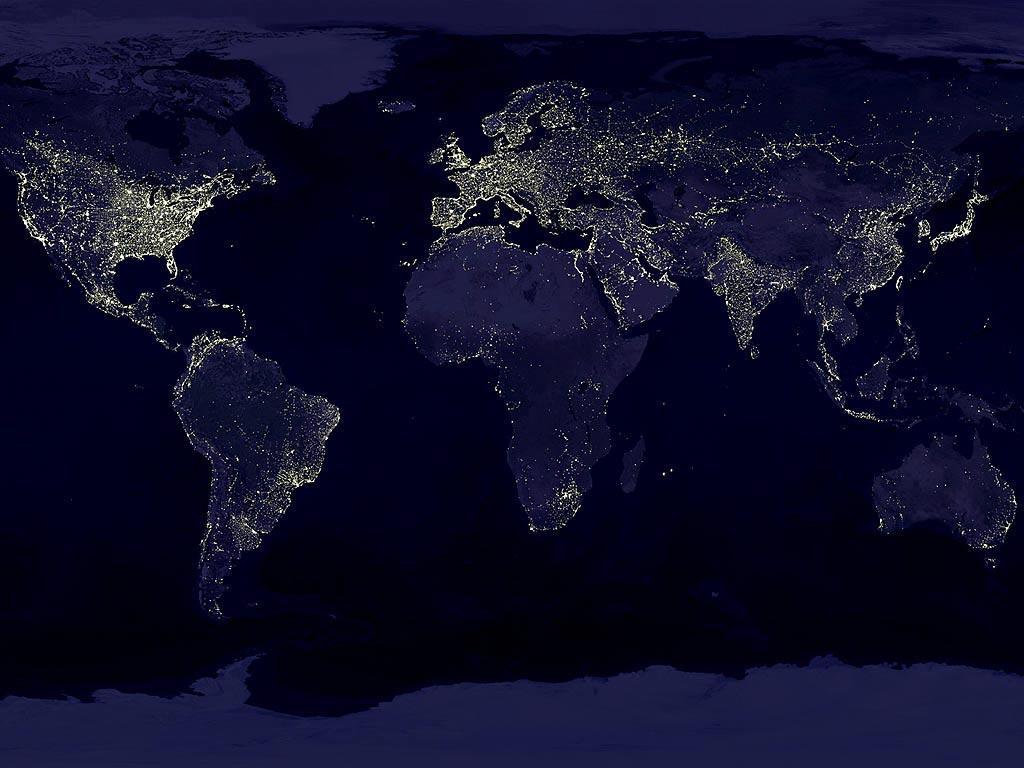 LUMIÈRES DE LA NUIT
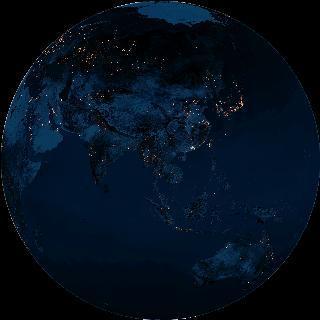 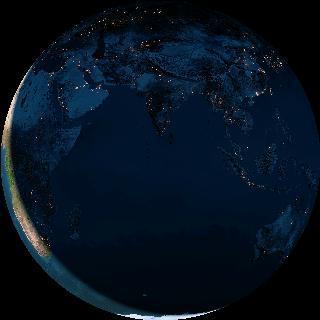 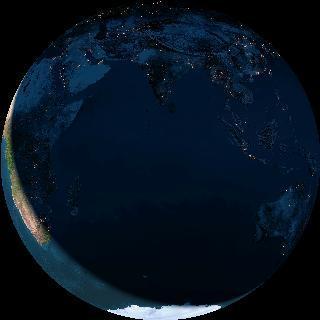 Puis le jour se lève ..
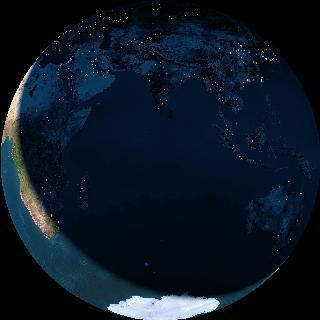 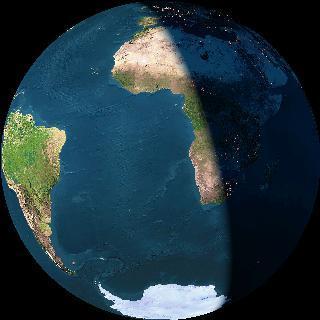 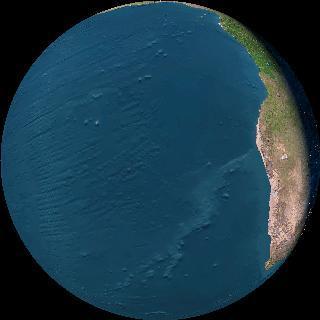 ADMIRABLE, NOTRE PLANÈTE BLEUE!
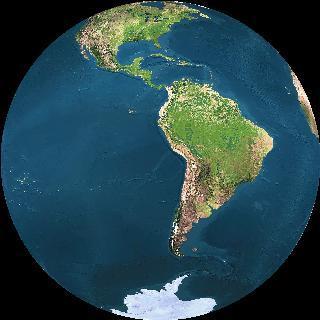 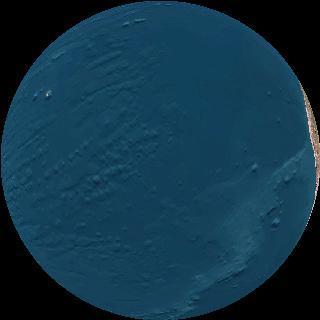 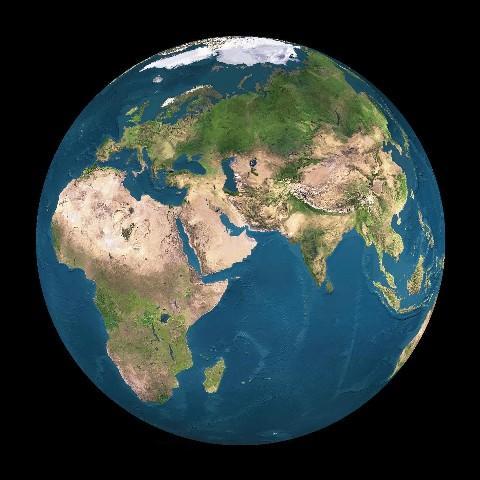 APPRÉCIE TON UNIQUE FOYER 
UNE MINUTE!
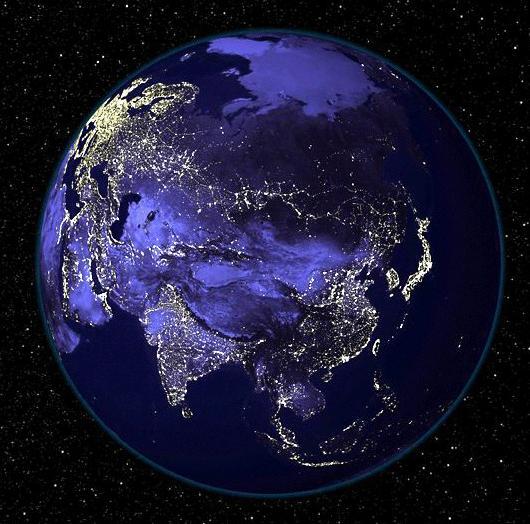 NOTRE HÉRITAGE ET NOTRE FUTUR, EN PRINCIPE.
Maintenant tu vas voir une PHOTO pour quand tu te sens accablé par la vie.

Quand tu sens que tes problèmes sont énormes ...
...
Mais c’est aussi une PHOTO pour quand, en tant qu’humain que tu es, 
... tu penses que tu es puissant, génial ...

Que tu es Homo Sapiens, 
propriétaire de la création,
Au zénith de ta puissance technologique!

Et tu sens que, avec les six milliards de personnes que nous sommes déjà ...

... nous sommes uniques dans l'univers.
Et enfin…

... une PHOTO pour quand tu crois

que  l'immense monde dans lequel tu vis est indestructible…

avec ses grandes villes, ses mers, ses chaînes de montagnes et ses continents ...
Après tout,
C’est une superficie de 540 millions de kilomètres carrés!


6000 quadrillions de tonnes de roches


Plus de 1000 milliards de tonnes d’eau!…
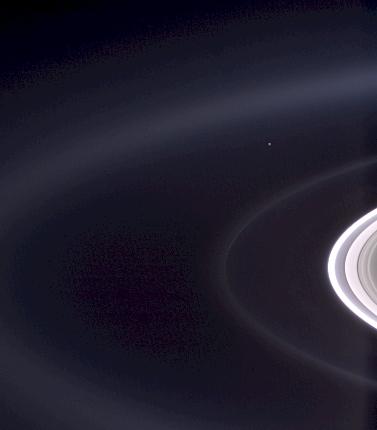 Héla aquí, pues:
Regarde cette photo un instant
Elle a été prise par Cassini-Juygens,
Un vaisseau spatial automatique, 
en 2004, près des anneaux de Saturne.
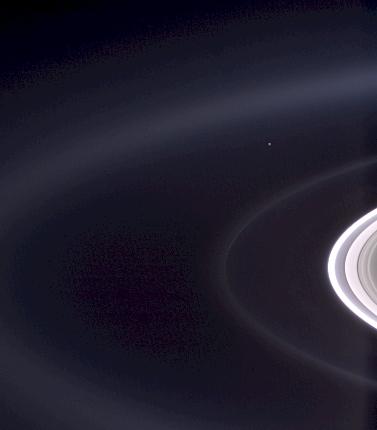 C’est ici qu’est ta planète.
Dans ce petit point bleu, nous sommes tous. 
Toutes nos guerres …
Tous nos problèmes…
Toute notre grandeur et notre misère…
Toute notre technologie, notre art, nos réussites, 
Toutes les civilisations, la faune et la flore, 
Toutes les races, toutes les religions…
Tous les gouvernements, pays et États…

Tout notre amour…et notre haine…

7500 millons d’âmes en convulsion constante.
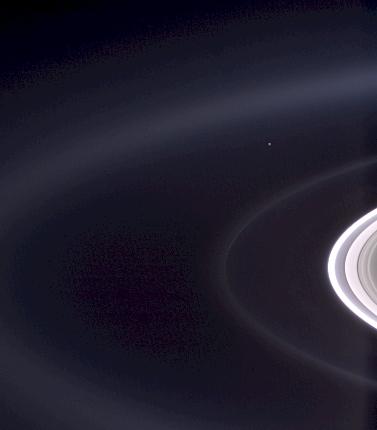 De quoi réfléchir, non?
Cette photographie est peut-être une leçon d’humilité…
C’est aussi un double message:  d’une part, de notre petitesse dans l’univers, de l’insignifiance de nos problèmes et différences, quand on les regarde à cette échelle…

D’autre part,  de la fragilité de notre planète, 
Et de l’importance de nous occuper de ce petit point bleu,

…car c’est le seul foyer que nous ayons.
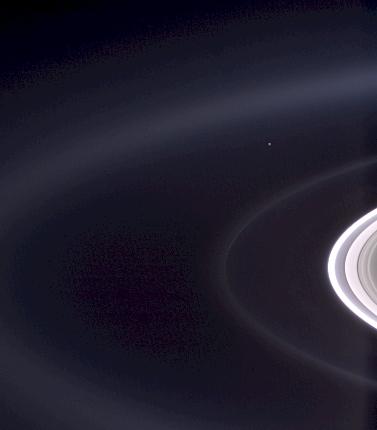 Penses-y…